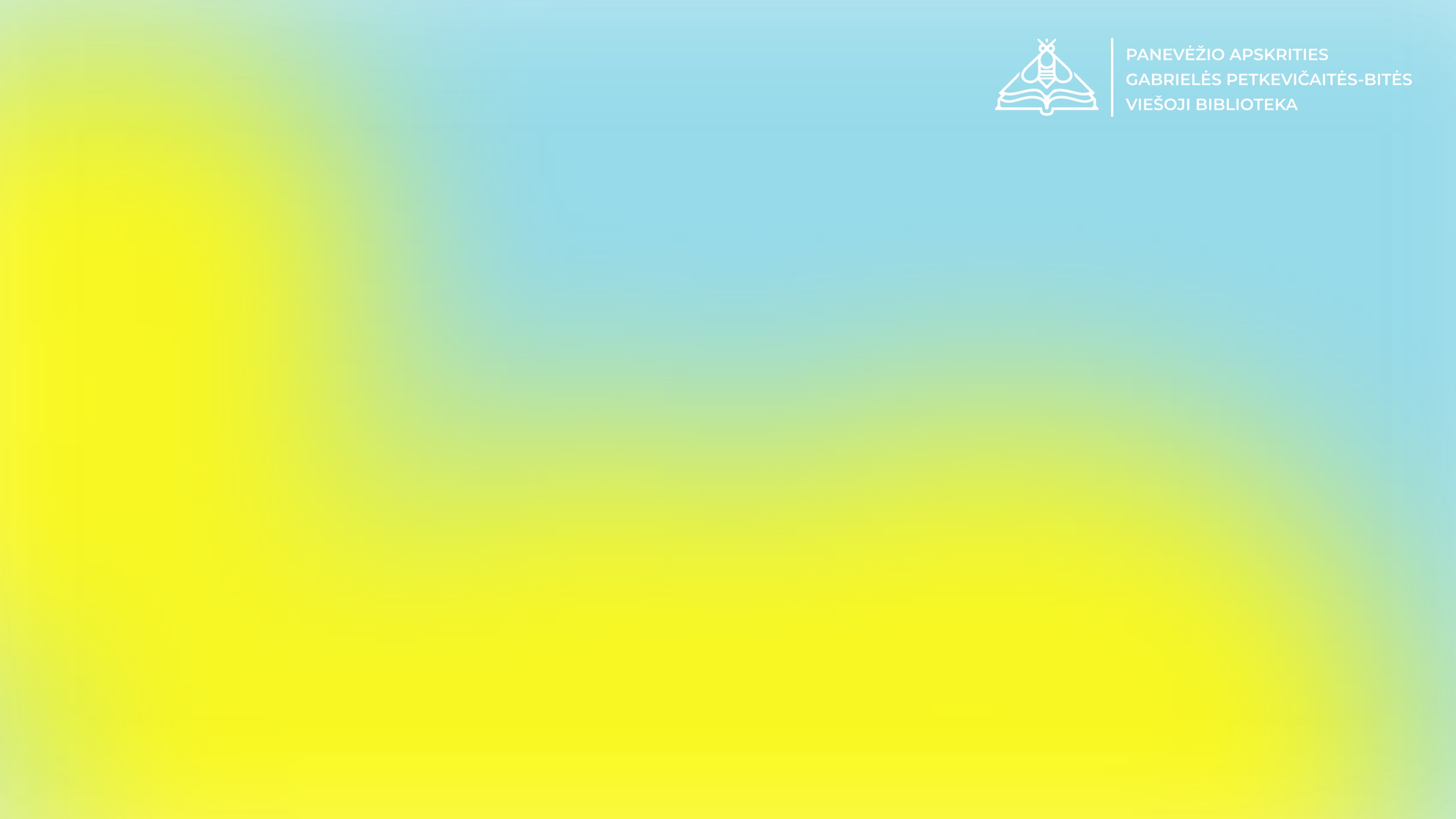 Įtraukite pavadinimą
Spustelkite norėdami įtraukti paantraštę